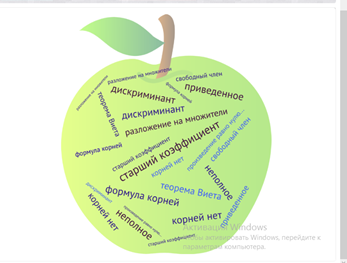 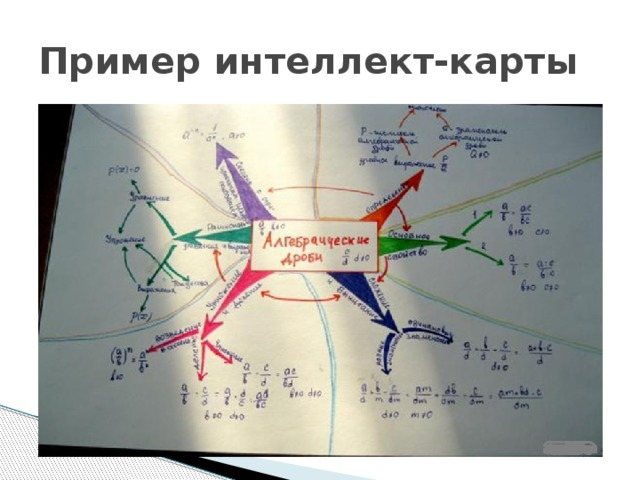 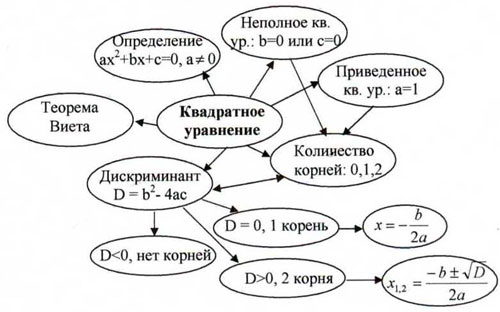 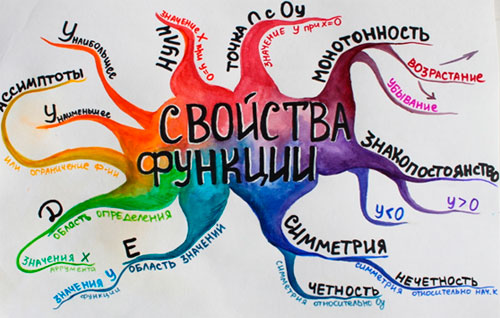 Применяем  на практике
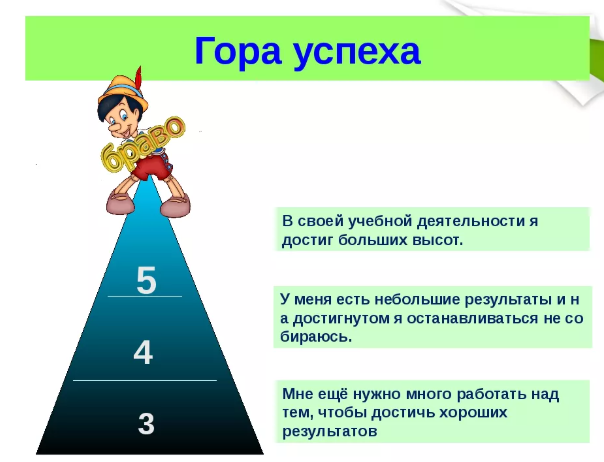